ШКОЛСКИ ЧАСЕНГЛЕСКИ ЈЕЗИК 6. РАЗРЕД
Find the nouns in the boxand write them down:
old
history
river
Jane
learn
big
happy
tent
say
king
destroy
melt
day
Mike
summer
chopsticks
Complete each sentence with the correct word:
(baseball, player, sneakers, friends, letter)
Steve is the best ______  in the team.
Lisa sent an application ______.
There is an interesting ________ game in school.
Steve will buy a new pair of ________.
Lisa has many good _______ at school.
player
letter
baseball
sneakers
friends
Adjectives – match the opposites
big
old
good
important
short
small
unkind
kind
bad
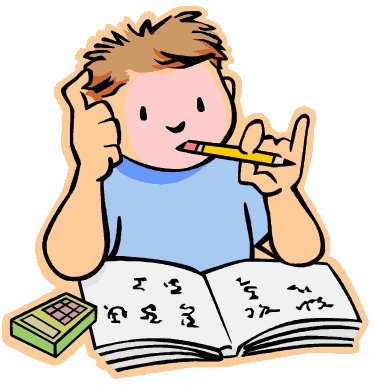 young
unimportant
long
Complete the sentences with the comparative or superlative form of adjectives
Miss Grey is a happy teacher.
She is _______ than Miss Nicholls.
Miss Adams is __________ teacher, because she’s got the best students in the world!

Sara is a good student.
Miloš is ______ student than Sara.
Marko is ________ student in the class.
happier
the happiest
better
the best
Put the verbs into the Past Simple tense
was
I _____ (be) at the cinema last week.
He _______ (play) computer games.
She ______ (go) to London last week.
Yesterday I ______ (study) English.
We ______ (have) a lot of fun last Friday.
She _______ (finish) her homework.
played
went
studied
had
finished
Match the pairs
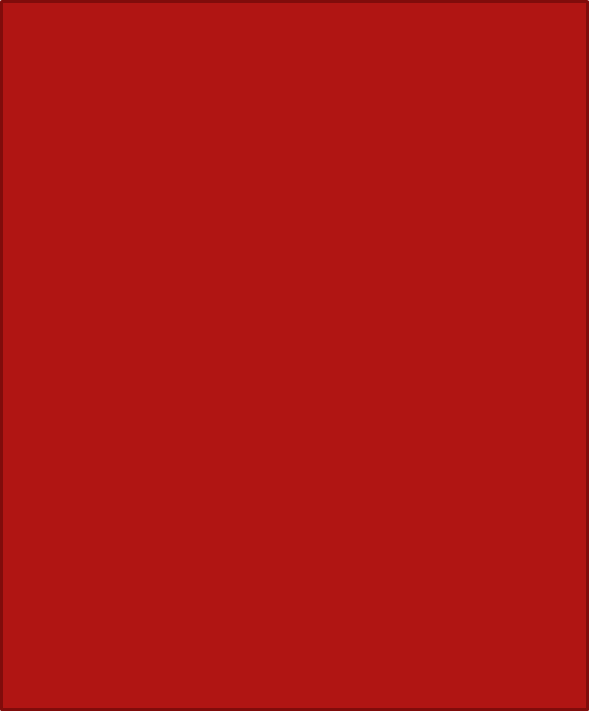 hit
went
do
got
make
hit
sent
get
send
spoke
knew
know
speak
did
go
made
Reorder the words to make sentences
plays / music / Lisa / classical
books / She / to read / in the evenings / loves
guitar / Luke / is / player / a famous
wants / to summer camp / Lisa / this year / to go
Lisa plays classical music.
She loves to read books in the evenings.
Luke is a famous guitar player.
Lisa wants to go to summer camp this year.
Goodbye!
Take care of yourselves, stay healthy and GOOD LUCK!
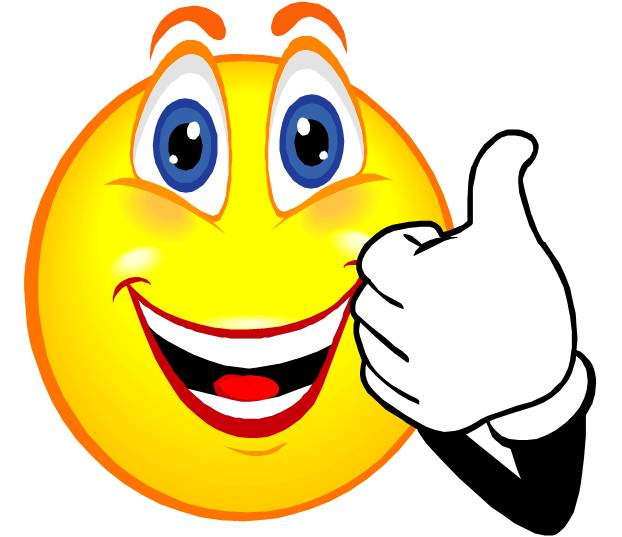 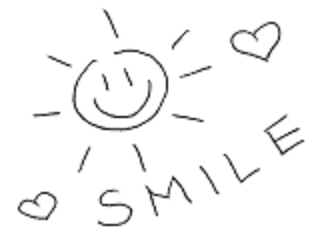